UPRAVLJANJE NOVČANIM SREDSTVIMA U MAĐARSKOM JAVNOM SEKTORU – ULOGA AGENCIJE ZA UPRAVLJANJE DRŽAVNIM DUGOM
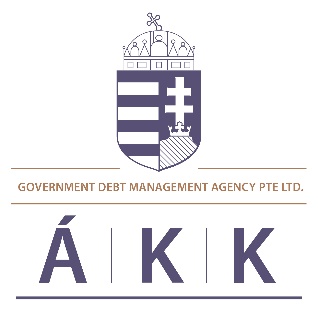 András Réz
Zamjenik direktora
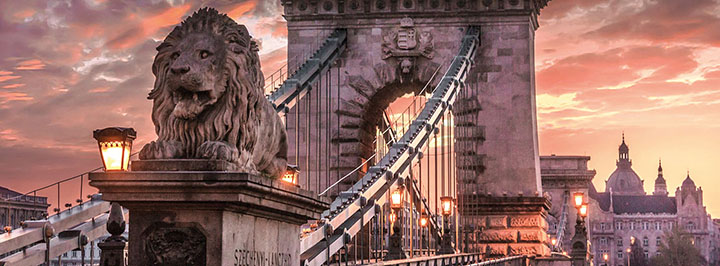 Sustav upravljanja novčanim sredstvima u Mađarskoj
Zakonske ovlasti ÁKK-a:
Privatna Agencija za upravljanje državnim dugom d.o.o. (ÁKK) odgovorna je za upravljanje državnim dugom još od 2003. Ovlasti joj daje isti zakon kojim se uređuje upravljanje javnim dugom (Zakon br. CXCIV iz 2011. o ekonomskoj stabilnosti Mađarske), u kojem se iznosi kako ministar odgovoran za javne financije svoju dužnost izvršava putem ÁKK-a.
Opći ciljevi definirani zakonom:
Osigurati kontinuiranu likvidnost proračuna
Upravljati privremeno slobodnim državnim sredstvima, uzimajući u obzir projekcije koje izrađuje mađarska državna riznica
Razdvajanje uloga:
ÁKK planira i provodi sve transakcije iz područja upravljanja novčanim sredstvima na novčanom tržištu ili u središnjoj banci (devizni swap)
Mađarska državna riznica zadužena je za izvršenje proračuna i elaboraciju projekcija za saldo JRR-a na temelju proračunskih informacija
Upravljanje novčanim sredstvima u okviru strategije ÁKK-a
Strategija upravljanja dugom uključuje:
Održavanje potrebne razine zaštitnog sloja likvidnosti u slučaju loših financijskih rezultata (npr. viši deficit, šok i nesigurnost na tržištu) kako bi se smanjili rizici kod financiranja 
Zaštitni sloj likvidnosti osigurava se godišnjim financijskim planom i/ili, prema potrebi, dnevnim operacijama upravljanja novčanim sredstvima
Ciljne vrijednosti salda JRR-a uključene su u popis referentnih vrijednosti za upravljanje dugom (ostale referentne vrijednosti određuju strukturu duga)
Smanjenje fluktuacija salda JRR-a (kretanja salda JRR-a suprotna su likvidnosti međubankovnog tržišta, upravljanje JRR-om može to smanjiti i stabilizirati kratkoročne tržišne stope)
Promatrati troškovne aspekte novčanih plasmana
Ciljne vrijednosti mogu se postaviti i za devizne depozite 
Podrška repo operacijama na domaćem tržištu dnevnim repo aukcijama
Struktura JRR-a
Struktura JRR-a:
Reformom javnog sektora 1996. godine osnovana je Državna riznica i JRR – sav novac središnje države (riznički ciklus) polaže se na taj račun.
Proračunske institucije mogu prebaciti novac s JRR-a samo ako je riječ o valjanom proračunskom rashodu (Državna riznica provjerava rashode)
Jedan jedinstveni račun smanjio je likvidnosne potrebe i proračunski dug te su izbjegnuti investicijski gubici
Određeni posebni subjekti također moraju držati svoja sredstva na JRR-u (npr. Centar za studentske kredite)
Lokalne vlasti isto tako drže sredstva iz EU fondova na JRR-u
ÁKK-u je za planiranje aktivnosti upravljanja novčanim sredstvima potrebna samo projekcija salda JRR-a, a ne detaljna analiza salda JRR-a
ÁKK ima pristup upravljanju dugovanjima vezanima uz podračune JRR-a
Planski okvir, projekcije
Proračunsko planiranje:
Ministarstvo financija svakog mjeseca izrađuje projekcije proračunskog deficita i drugih potreba za neto financiranjem
Projekcije za planiranje likvidnosti:
Projekcije salda JRR-a izrađuju:
Državna riznica – 2x/tjedno, za 2 – 3 mjeseca unaprijed
Središnja banka – 2x/tjedno, za najmanje 3 mjeseca unaprijed
Državna riznica svakog dana poslijepodne šalje  očekivani saldo JRR-a za taj dan – na temelju tih informacija ÁKK krajem dana izvršava prekonoćne repo transakcije.
Za točnost i preciznost odgovorna je Državna riznica. ÁKK prilikom određivanja zaštitnog sloja likvidnosti JRR-a uzima u obzir sva odstupanja. Greške u projekcijama mogu biti značajne u razdobljima većih prihoda ili rashoda (npr. plaćanja PDV-a).
Problemi s projekcijama: projekcije mađarske Državne riznice sustavno su negativne, dok je stvarni novčani saldo obično veći (prekomjerno financiranje) 
Koordinacija upravljanja dugom i novčanim sredstvima u ÁKK-u:
Upravljanje novčanim sredstvima nije odvojeno od upravljanja dugom u ÁKK-u: operacije upravljanja novčanim sredstvima planiraju, kontroliraju i podmiruju isti zaposlenici koji to rade i u sklopu operacija upravljanja dugom.
Odnos sa središnjom bankom
Jedinstveni račun riznice:
JRR se nalazi u središnjoj banci (u lokalnoj valuti), vlasnik računa je mađarska Državna riznica, a sporazum o računu ugovoren je između ta dva subjekta
ÁKK dobiva samo neizravne informacije o saldu, stopi remuneracije, naknadne korekcije itd.
Remuneracija (važna informacija za ÁKK): dugo je to bila diskontna (eskontna) stopa, trenutačno je prosječna prekonoćna tržišna stopa (ponekad negativna), ali iznad određenog salda JRR-a može biti i niža
SB izrađuje i projekcije salda JRR-a za ÁKK
Devizno poslovanje:
ÁKK ima devizne račune (za različite valute) u SB-u
Sporazum sa SB-om: ÁKK pretvara devize u HUF i obrnuto samo sa SB-om
ÁKK trenutačno plasira devizne depozite samo u SB i provodi devizni swap samo sa SB-om
ÁKK izrađuje projekcije deviznih novčanih tokova vezane uz upravljanje dugom i novčanim sredstvima te ih šalje SB-u
Instrumenti:
ÁKK-ovi jednodnevni i jednotjedni repo poslovi ne ometaju alate monetarne politike SB-a (depozite, devizni swap itd.)
Alati za upravljanje likvidnošću
ÁKK-ovi glavni alati za upravljanje likvidnošću:
repo i obratni repo: za 1 dan (prekonoćni, „tom/next”, „spot/next”) i za 1 tjedan („tjedni spot”)
trezorski zapisi uz likvidnosni diskont (vrlo kratak rok: 4 – 8 tjedana)
trezorski zapisi uz diskont od tri mjeseca (prilagođen ponuđeni iznos)
upotreba deviznih depozita koji se čuvaju u SB-u
standby aranžmani (kratkoročni zajmovi)
Obilježja:
trezorski zapisi koriste se za grubu prilagodbu, a repo instrumenti za finu prilagodbu
upotreba ovisi o vremenskom okviru likvidnosnih potreba
novčani plasmani izvršavaju se samo putem obrnutih repo poslova (nema depozita na tržištu) – uvijek su kolateralizirani, s niskim rizikom za drugu stranu, a kolateral mogu biti samo državne vrijednosnice u HUF
ÁKK dnevno drži repo aukcije, obično jednodnevni ili jednotjedni repo ujutro te prekonoćni repo poslijepodne (kada je dostupno više informacije o konačnom dnevnom saldu JRR-a)
Odnos s POSLOVNIM bankama
Druge strane repo ugovora:
17 partnera za likvidnosni repo (11 primarnih dilera)
Europski okvirni sporazum (mađarsko pravo) je preduvjet. Neke međunarodne banke preferiraju sporazume prema engleskom pravu.
Relativno visoka koncentracija, 3 – 5 banaka preuzima većinu trgovanja
Neke su banke zainteresiranije za novčane plasmane ÁKK-a, a druge više posuđuju ÁKK-u
Značajan dio planiranih repo poslova ne izvršava se zbog nedostatka potražnje
Obujam likvidnosti repo poslova u milijardama HUF (slika u nastavku):
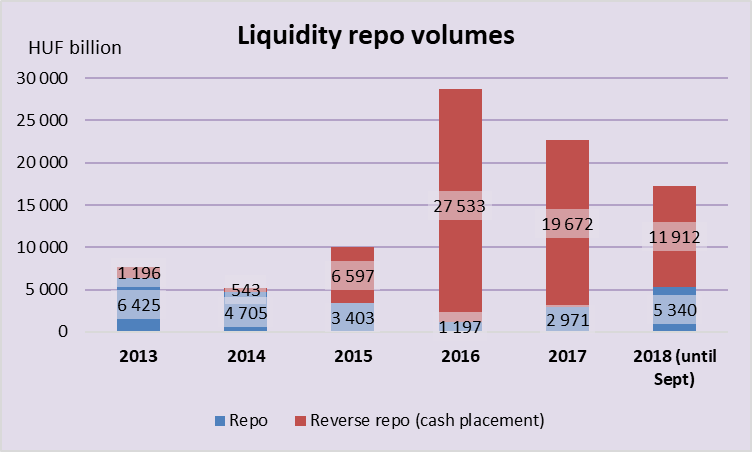 Plavo: repo poslovi
Crveno: obrnuti repo poslovi (novčani plasman)
Zaštitni sloj likvidnosti
ÁKK izračunava i predlaže minimalni iznos zaštitnog sloja likvidnosti koji će se održavati tijekom iduće godine. Njega odobrava Ministarstvo financija.
Metode izračuna:
Do 2014. minimalni saldo JRR-a bio je zbroj
4 ili 6 tjedana izdavanja obveznica i 12m trezorskih zapisa (kojima se simulira prekid financiranja u slučaju šoka na tržitšu)
maksimalne pogreške u projekciji deficita 
ostalog (izdavanje „retail”obveznica, greška u projekciji EU fondova)
Tijekom 2015. – 2016. minimalni saldo JRR-a izračunan je uzimajući u obzir i maksimalne tromjesečne otplate za tu godinu (50 % otplata kredita + amortizacija obveznica za svako tromjesečje).
Od 2017. minimalni saldo JRR-a izračunava se visokim percentilom dnevnih rashoda riznice i utvrđuje se optimalni saldo JRR-a (čija će se ciljna vrijednost odrediti financijskim planom), na temelju prethodne metodologije (iz 2014.).
Potrebe JRR-a mogu biti niže krajem godine (smanjenje duga), ali trebaju obuhvaćati i rashode za početak siječnja.
ÁKK pokušava održati saldo JRR-a ispod postavljene razine SB-a gdje je stopa remuneracije niža.
Zaštitni sloj likvidnosti (nastavak)
Održavanje i akumulacije zaštitnog sloja likvidnosti
ÁKK mora održati konačni dnevni saldo JRR-a iznad minimalne razine i mora pokušati održati JRR blizu optimalne razine upotrebom alata za upravljanje likvidnošću.
Zahtjev optimalnog salda JRR-a trebao bi već obuhvaćati redovite operacije financiranja
Osnovno je pravilo nabaviti dodatna sredstava ako je saldo JRR-a niži od minimuma i plasirati novčana sredstva na tržište ako je saldo JRR-a veći od granice plasmana.
Visoki rashodi (npr. amortizacija obveznica) prethodno se financiraju na JRR-u, a koriste se i drugi alati (npr. programi otkupa, strategija switching, operacije s deviznim depozitima, povlačenje standby aranžmana).
Asimetrični značaj transakcija financiranja/plasmana: osiguravanje dodatnih sredstava kako bi se ispunio uvjet minimalnog salda JRR-a važno je za ublažavanje likvidnosnog rizika, dok plasmani nisu obveza, ali ovdje je i ekonomičnost bitna: od 2010. postoje ograničenja, a od 2013. nisu dopušteni gubici za novčane plasmane.
Nakon krize 2008. – 2009. likvidnosni rizik postao je još važniji. Gotovinska rezerva povećana je prekomjernim financiranjem i/ili zajmom MMF-a/EU-a. Tijekom zadnjih nekoliko godina smanjeni su zahtjevi zaštitnog sloja likvidnosti.
Devizni depoziti dio su cjelokupnog zaštitnog sloja likvidnosti. Za njih je u određenim godinama bio utvrđen konkretan ciljni iznos.
Sažetak
ÁKK, Agencija za upravljanje državnim dugom, i mađarska Državna riznica zajedno upravljaju državnom likvidnošću.
Mađarska Državna riznica ima pouzdane informacije o izvršenju proračuna i ostalim potrebama neto financiranja.
Samo je ÁKK prisutan na novčanom tržištu i tržištu državnih vrijednosnica, stoga ÁKK u stvarnosti najbolje upravlja novčanim sredstvima.
Za učinkovito upravljanje likvidnošću potrebna je samo učestala razmjena informacija, sastanci nisu nužni.
Zaštitni sloj likvidnosti je važan i ÁKK ga održava na ciljnoj razini.
Nakon krize 2008. – 2009. likvidnosni rizik postao je još važniji. Gotovinska rezerva povećana je prekomjernim financiranjem i/ili zajmom MMF-a/EU-a. Tijekom zadnjih nekoliko godina smanjeni su zahtjevi zaštitnog sloja likvidnosti.
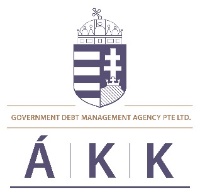 Hvala na pozornosti!
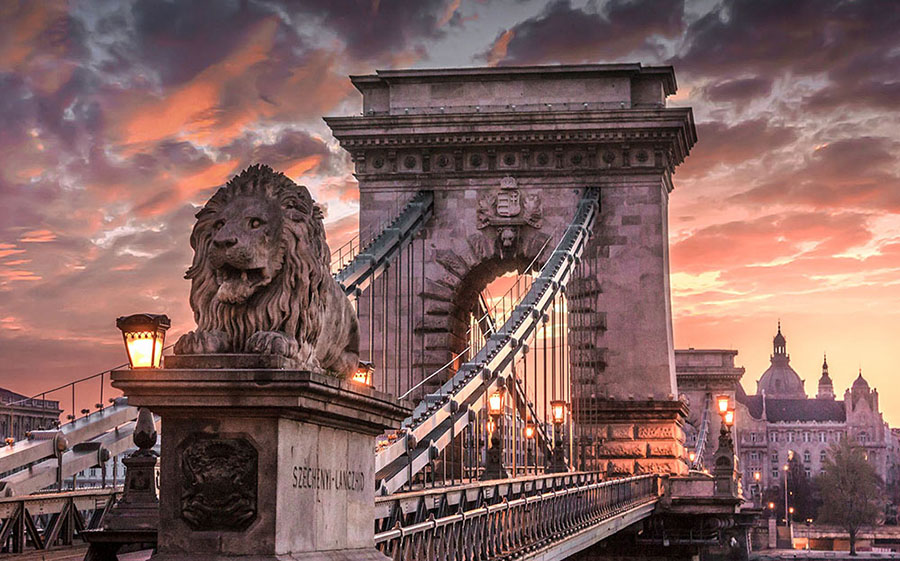